CEOS SIT-32Barbara RyanDirector, GEO SecretariatApril 26-27, 2017Paris, France
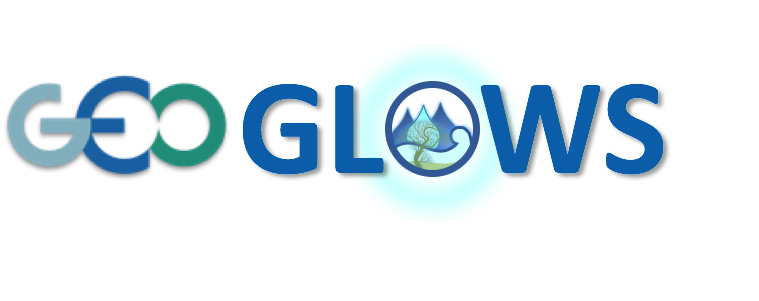 Objectives
Strengthen capacity to understand water data needs and develop user-driven applications products from EO data and applications
Engage end users and boundary organizations to understand needs by region and decision making process and prioritize activities based on vulnerability analyses
Coordinate and leverage GEOGLOWS partners to more effectively provide information and expertise to stakeholder and end user communities
Strengthen capacity to use water EO and science effectively across spatial and temporal scales
Contribute to the assessments of impacts of climate change with population and economic growth on water resources and their availability, and to inform planning and adaptation activities
GEOGLOWS activities
The GEOGLOWS framework seeks collaboration and coordination facilitating the use of Earth Observations to address water shortages and excesses, as well as degraded water.
Analyses of the Essential Water Variables (EWVs)
Enhance observational programs
Implements systems for data and product dissemination
Innovates ways to make more effective use of data through applications and research
Promotes and implements free and open data exchange and GEO principles of data management.
GEOGLOWS Components
Functions of the Present IGWCO CoP
Assists in the coordination of the GEO Water Task
Serves as an incubator for new ideas.
Contributes to the assessment of the progress of the GEO Water Task.
Coordinates the implementation of the GEOSS Water Strategy.
Develops the User interaction component for GEO Water.
Serves as a venue for exchanging information of relevant water activities.
Who can join? Anyone with an interest in water
The GEOSS Water Strategy
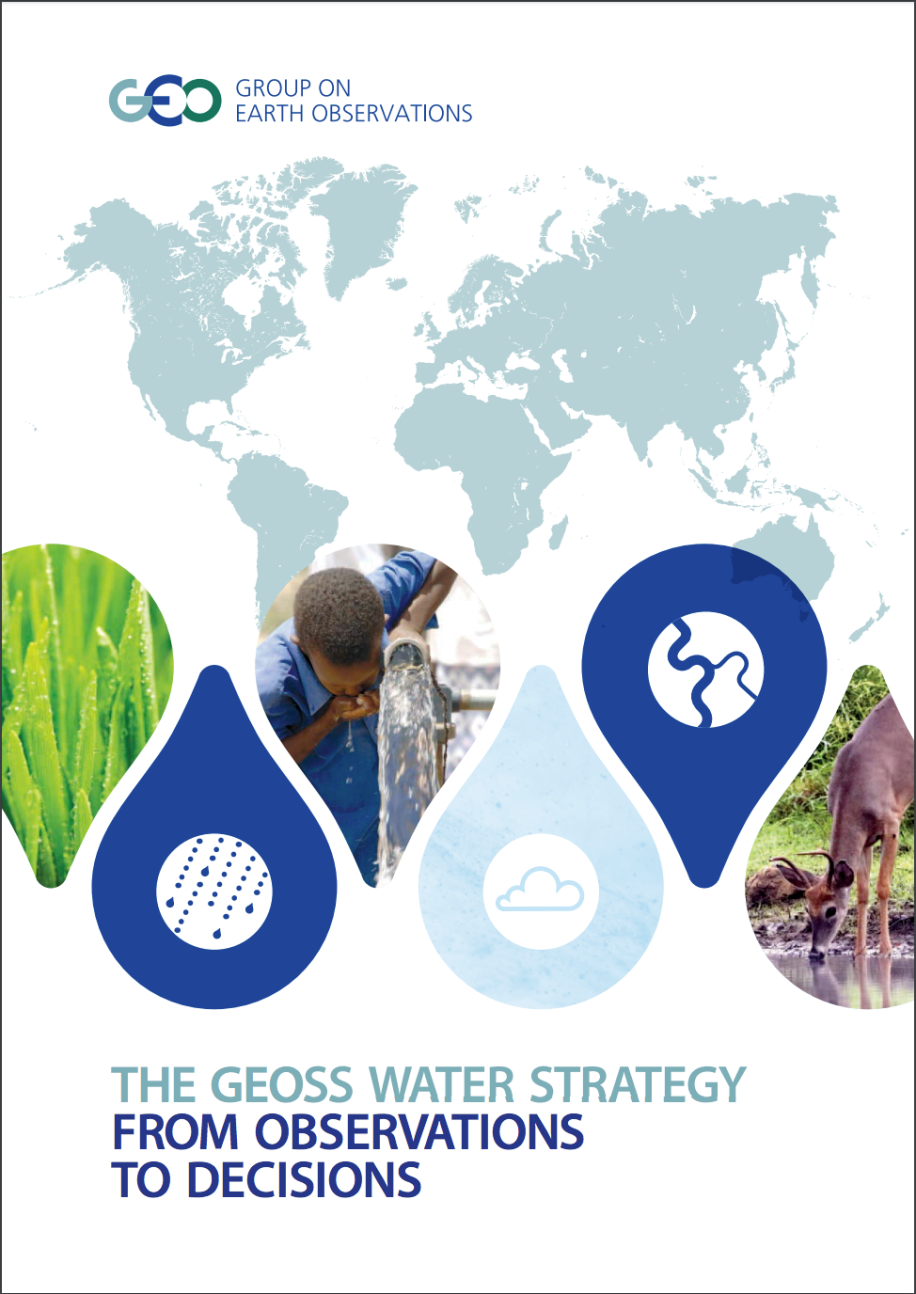 GEOGLOWS addresses five of the six priority areas from the GEOSS Water Strategy with its strategies and on-going activities, and provides a framework for enabling GEO Members to address many of the Water Strategy’s 58 recommendations

JAXA had withdrawn its funding but NASA continuing in connection with GEOGLOWS

Movements planned on the GEOGLOWS front for the next year: implement the GEOGLOWS structure. Including IGWCO and the work/expertise from that CoP and GEOSS Water Strategy.

IGWCO actively tracks the actions of the
GEOSS Water Strategy
The GEOGLOWS/IGWCO Business meeting
16 to 19 May 2017, National Water Centre in Tuscaloosa

 Developing GEOGLOWS as an international initiative
 4 Working Groups includes:
Science, applications, product development and testing;
Essential Water Variables (EWVs) and observational issues;
Data dissemination, community portals, capacity building and user engagement;
Socio-Economic issues of the water crisis and Policy linkages

Paul DiGiacomo of NOAA has been nominated to serve as CEOS representative
Contact information
Angelica Gutierrez angelica.gutierrez@noaa.gov 
Peter Salamon peter.salamon@jrc.ec.europa.eu 
Brad Doorn bradley.doorn@nasa.gov 
Nate Booth nlbooth@usgs.gov 
Cesar Garay cesar.garay@cirmag.org.co  
Omar Franco ofranco@ideam.gov.co
David Arctur  david.arctur@utexas.edu 
Richard Lawford Richard.Lawford@morgan.edu
Thank you !
www.earthobservations.org  

	bryan@geosec.org

	@geosec2025

	Group on Earth Observations
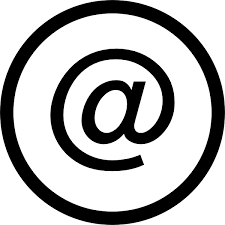 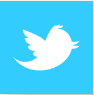 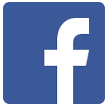